Carl Friedrich Kalk
PALDISKI LINNAPEA
CARL FRIEDRICH KALK
CARL FRIEDRICH KALK
Sündis 31.augustil 1804.a Paldiskis
Õppis Tallinna Gümnaasiumis
Õppis Tartu Ülikoolis 1822-1825 teoloogiat, lõpetab õpingud täielikult 1833
Oli korporatsiooni „Estonia“ eestseisuse liige 1823-1825
1826-1827 töötas eraõpetajana Paldiskis
1828.a sai eraõpetaja tunnistuse
Töötas koduõpetajana 1828- 1833
CARL FRIEDRICH KALK
1836- 1863 oli Paldiski kohtufoogt
1836 sai Paldiski linnapeaks ja koguduse eestseisjaks
1844 kinnitati köstriks Paldiskis, töötas köstrina kuni 1873.aastani
Suri 20.detsembril 1885.a, maeti Paldiski kalmistule
CARL FRIEDRICH KALK
Silmapaistvaim panus Paldiski linna jaoks on Nikolai kiriku rajamine. Selle ehitamist alustati 13.juunil 1840.a ja kirik valmis 12.septembril 1842.aastal.
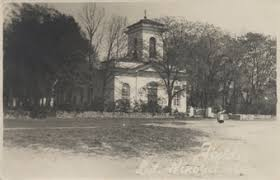 CARL FRIEDRICH KALK
Rajas linna Tütarlaste Alg- ja Töökooli 1865.aastal. Kool oli mõeldud vaeste perede lastele igast rahvusest ja sinna võeti ilma õppemaksuta. Kool suleti 1873.aasta kevadel, kuna Paldiski linn avas oma tütarlastekooli. 
Oli Sankt Peterburist Paldiskisse kulgeva Balti raudtee arendamise taga. Paldiskis avati raudtee 1870. aastal
Oli maailmas oluline ilmavaatleja, vaatles palju aastaid ilma Paldiskis.
Oli ametis tõlgi ja läbirääkijana, kuna oskas saksa, inglise, prantsuse, eesti, vene, heebrea, araabia, süüria ja kaldea keelt.
CARL FRIEDRICH KALK
TÄNAN TÄHELEPANU EEST!
Esitluse koostas Inga Jürioja
2018
CARL FRIDRICH KALK
Kasutatud kirjandus:
Prass-Siim, M., Siim, J. (2014). Carl Friedrich Kalk- väikese linna suur mees. Tallinn: Hansaprint OÜ.
Tarand,K. (2004) Karl Friedrich Kalk- vähetähtsa linna väga tähtis mees. http://epl.delfi.ee/news/kultuur/karl-friedrich-kalk-vahetahtsa-linna-vaga-tahtis-mees?id=50992618 10.04.2018
Ühe suure töömehe mälestuseks. https://dea.digar.ee/cgi-bin/dea?a=d&d=eestikirikeelk19380707.2.13  10.04.2018